LHC Status Su Morning 17-April
R. Assmann, B. Holzer et al
1.)  00:14h  successful collisions 228 bunches

2.)  05:15h / 06:24h / 07:33h  Electrical Problem
         We are switching off everything in point 2 before decoupling the active filter 
 

3.)  10:34h injection 336 bunches, 72 bunch trains
           beam loss due to orbit feedback 

4.)  13:00h  injection 336 bunches, ramp, squeeze ...
           beam loss due to losses / BPM threshold / instabilities

5.)  16:00h injection 336 bunches: lumi
           dump: water problem 

6.)  23:00h injection 336 bunches: lumi .... dump: cod software interlock

7.)  03:00h injection 336 bunches: lumi,   no dump yet !!!instabilities/ BPM threshold, beam lost,             
            luminosity23:00
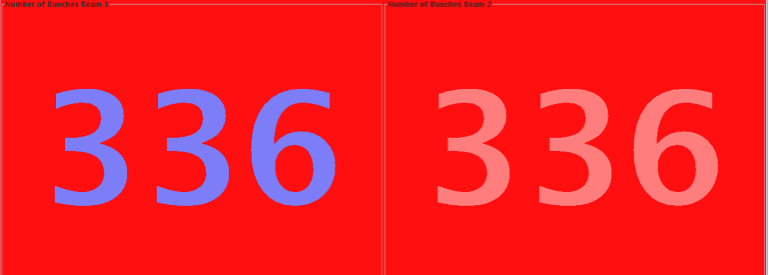 Saturday Morning:
capture losses / losses at beginning of ramp:
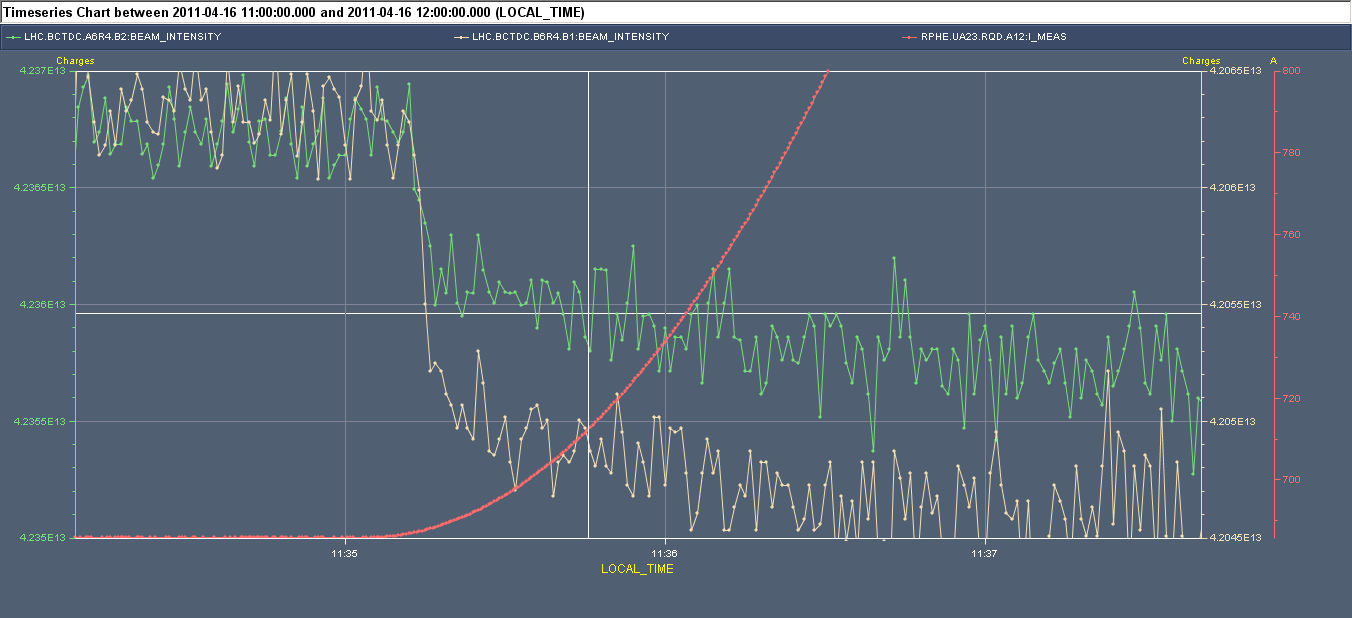 ΔI ≈5*10-4
current beam 2
current beam 1
improved capture & abort gap cleaning
Sa Morning: luminosity 228 bunches
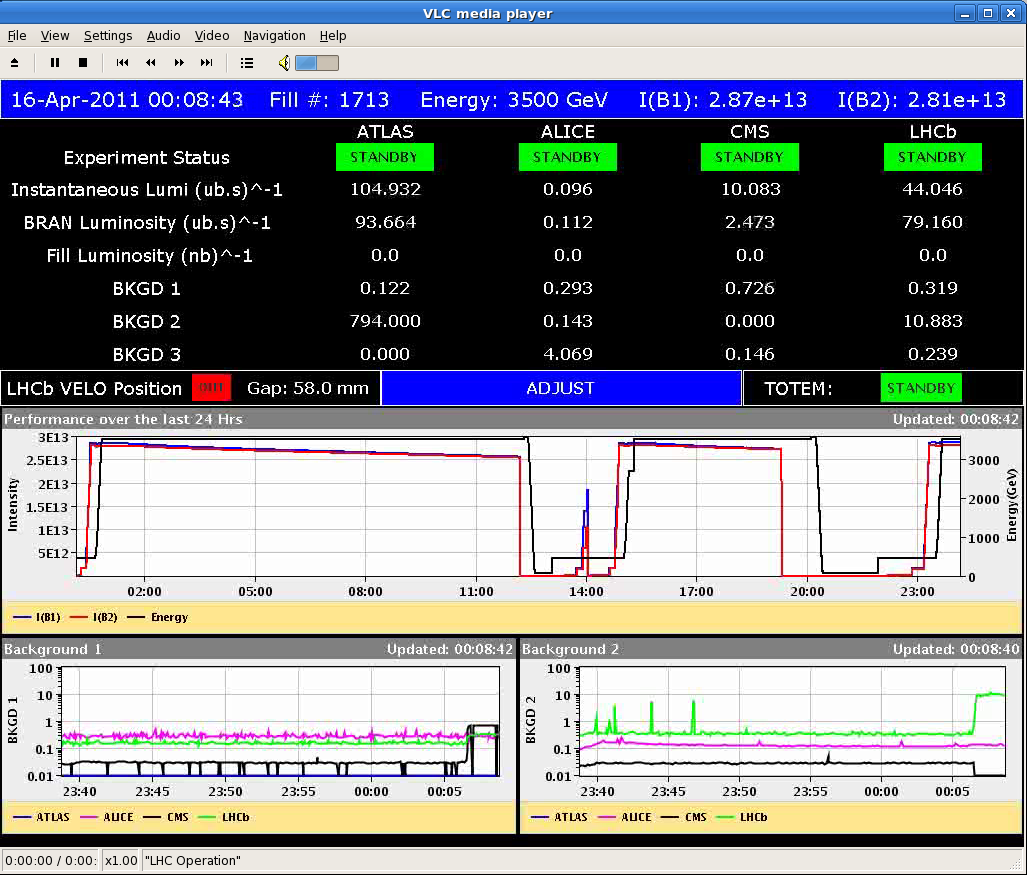 0:14h
lengthy optimisation 
needed    ... settings should be stored
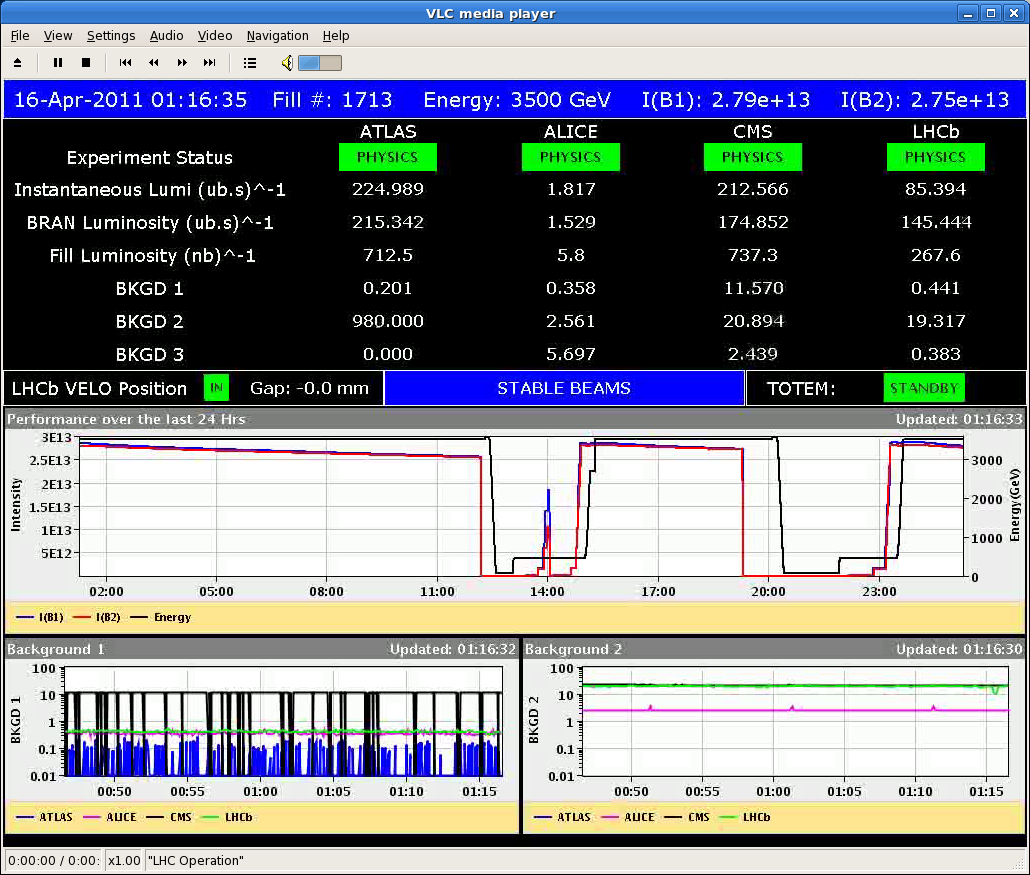 Sa Morning: preparing for 336 bunch operation
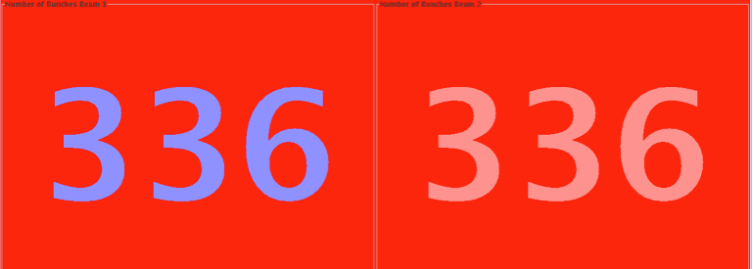 11:30h first attempt:  injection
	       	   ramp,
		   squeeze -> beam loss
orbit feedback switched OFF in H because the time constant sent was 1s instead of 380s!!!
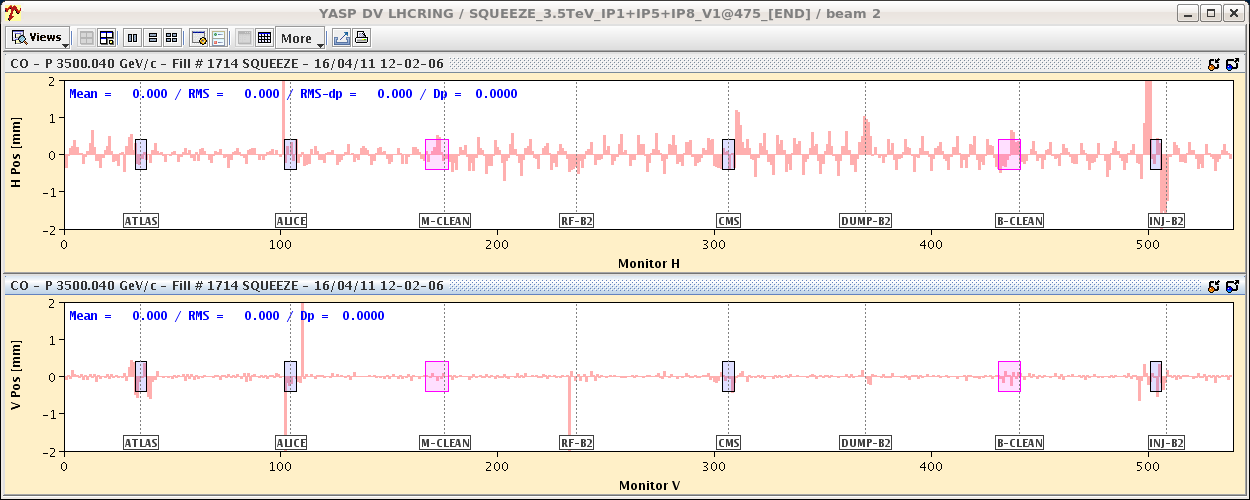 Sa Morning: preparing for 336 bunch operation
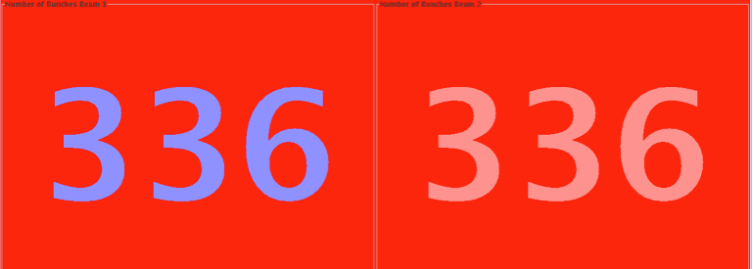 12:54h second attempt:  injection
	       	        ramp,
		        squeeze
orbit feedback did not start on the timing event, we resend the scaling with YASP in a hurry, looks OK!!! OUFFFFFF
intensity distribution: ok
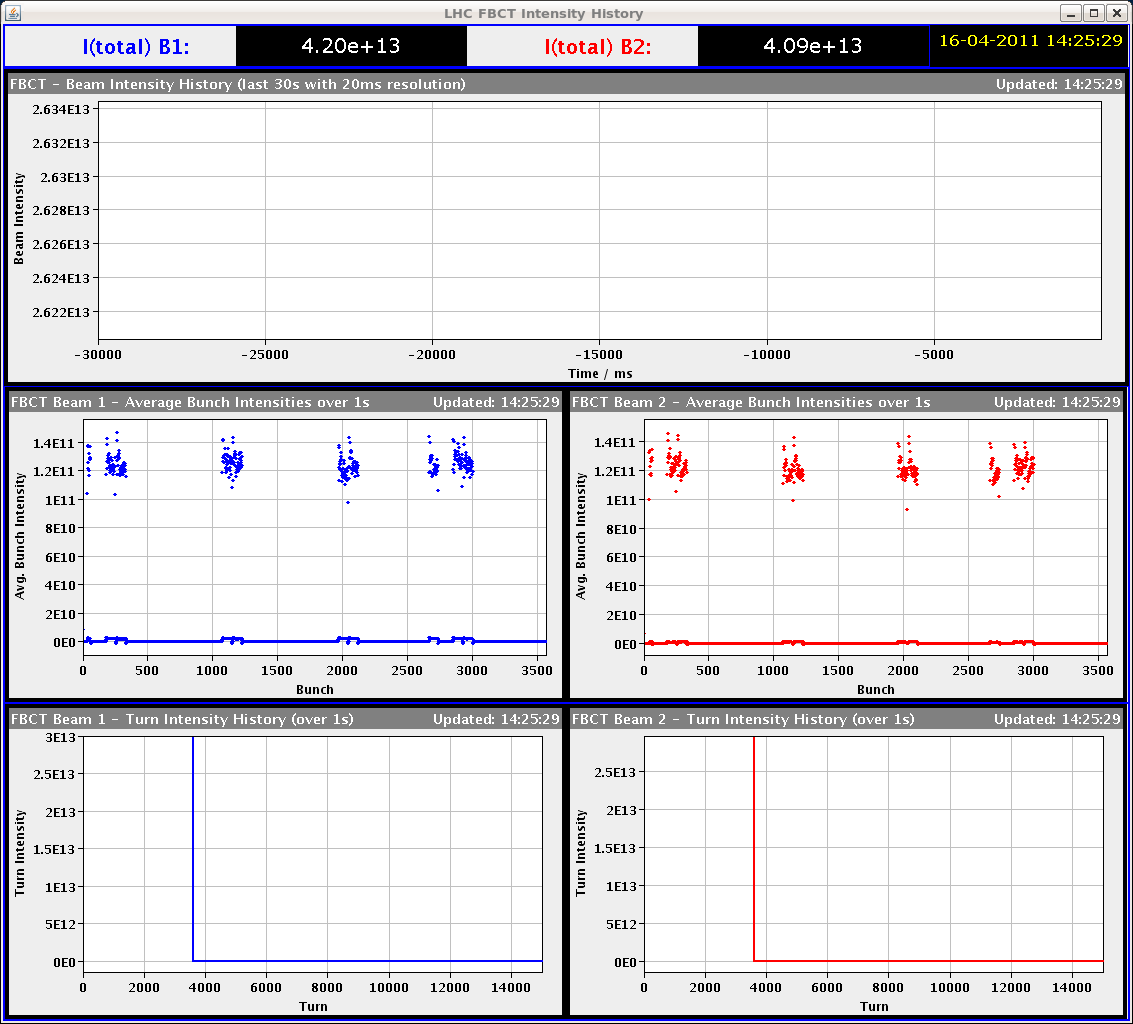 Sa Morning: preparing for 336 bunch operation
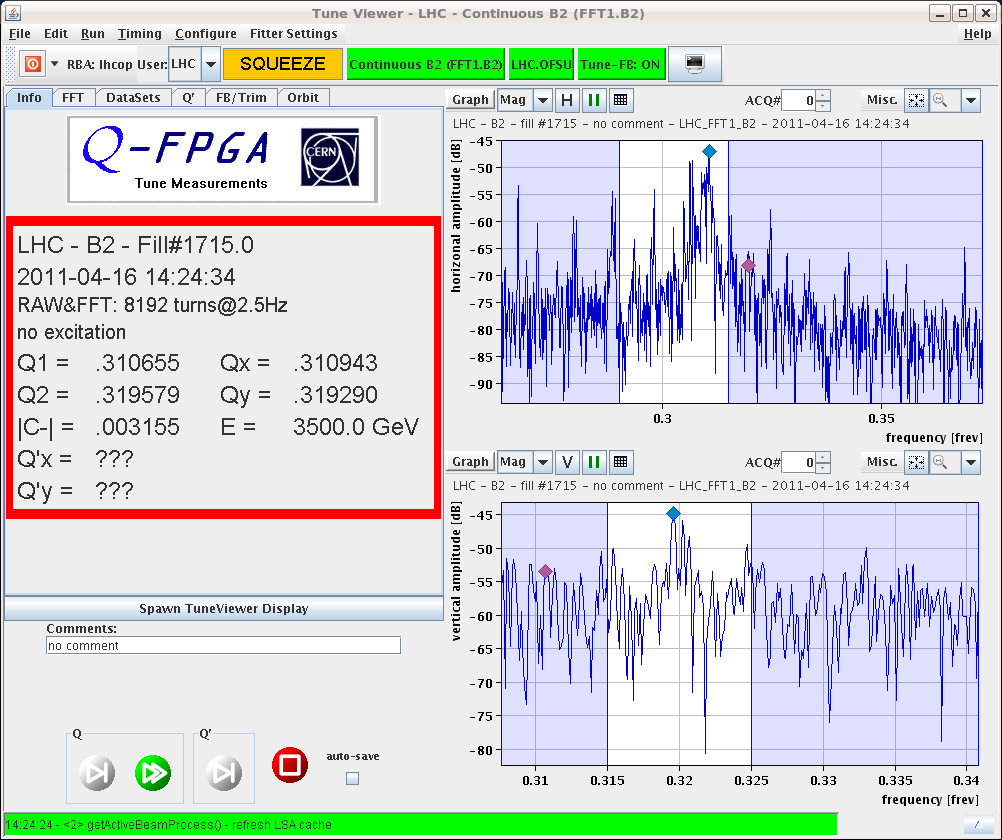 tunes look strange 
     .... a bit like Christmas in hor.

... and no tune in vertical
Sa Morning: preparing for 336 bunch operation
again: luminosity far off !
     optimisation time consuming and difficult.

losses appearing for beam2: limiting in TCSG.A6R7.B2. 
Reached ~95% of dump threshold.
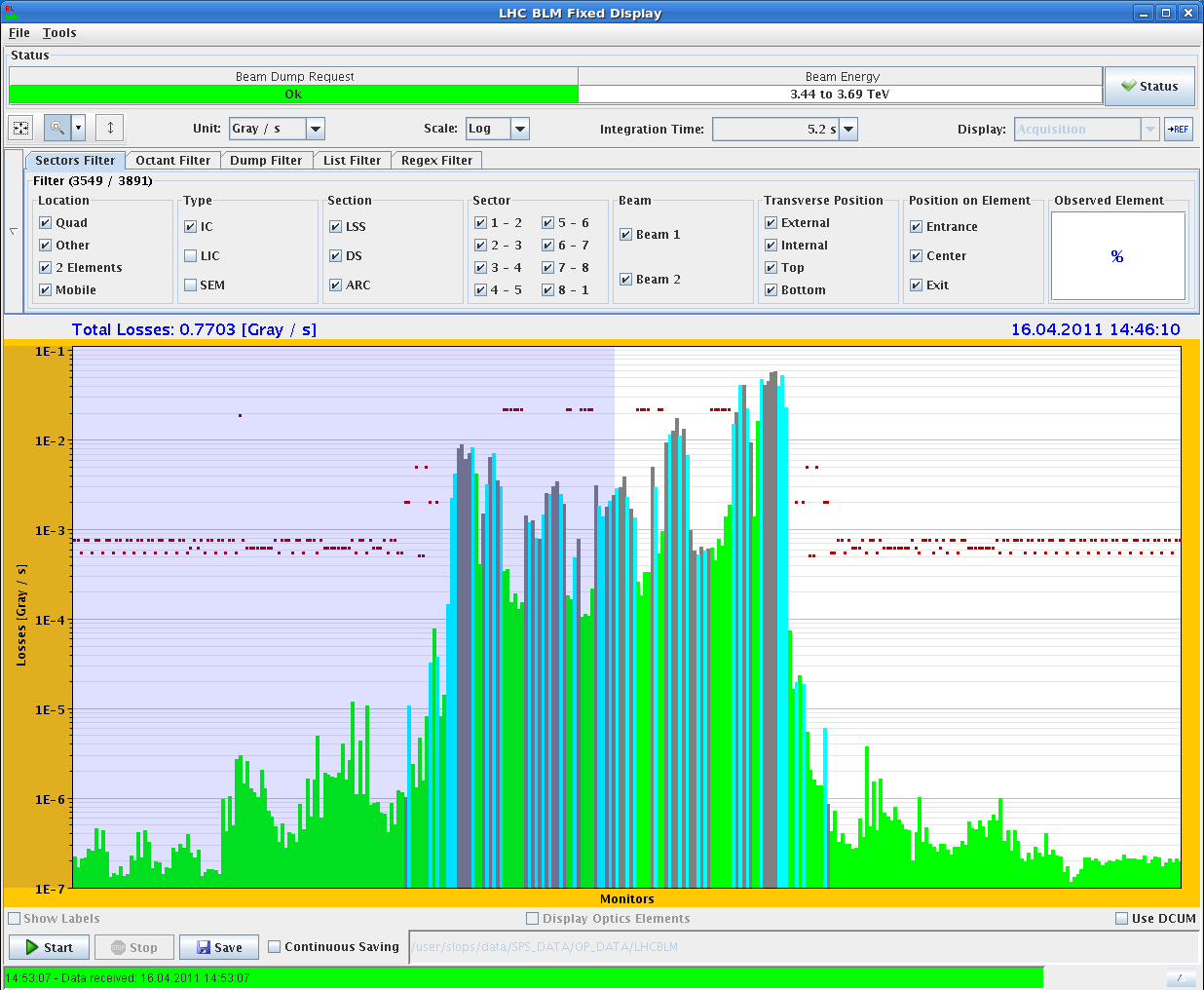 14:34h beam loss due to BPM threshold
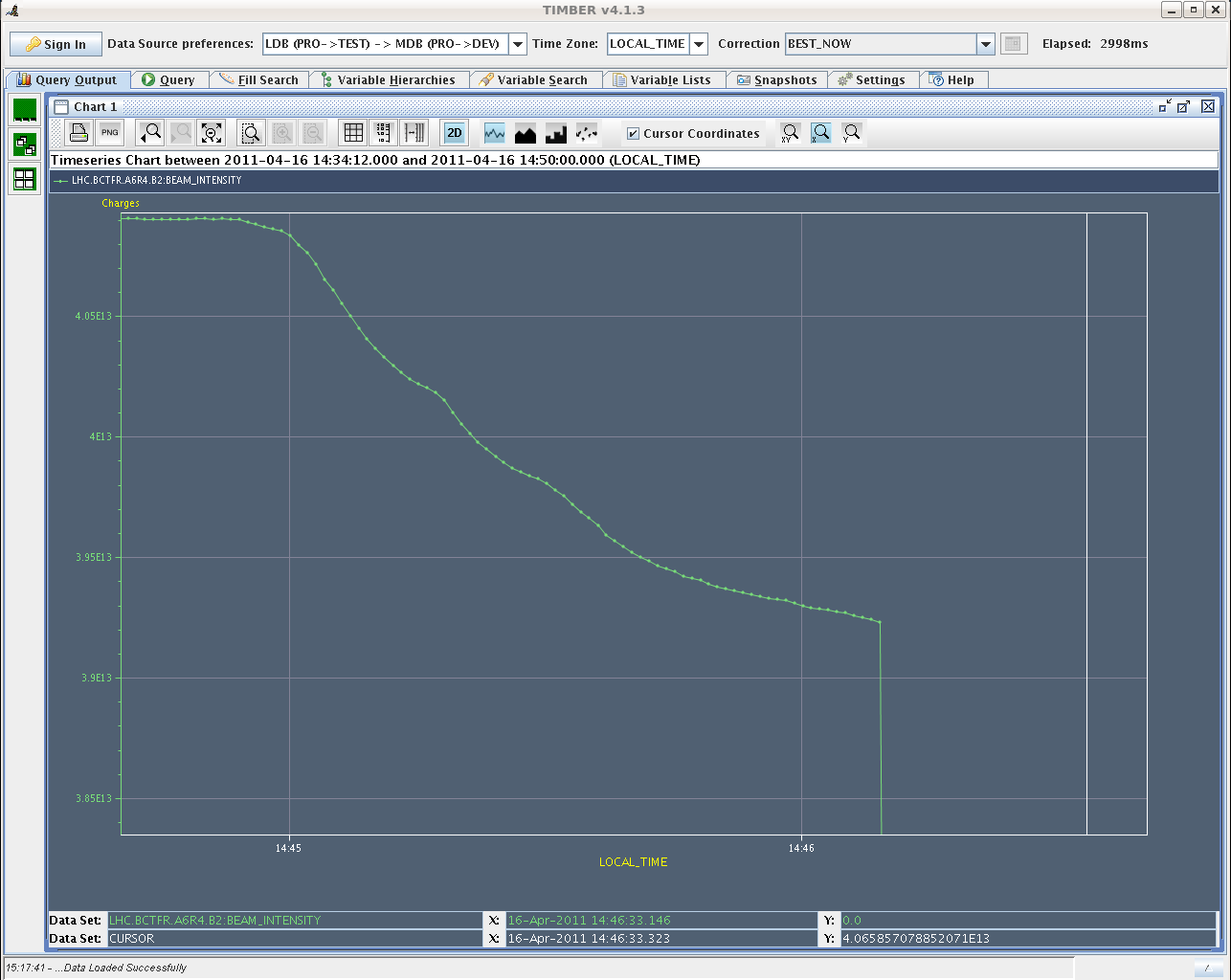 Dump Classification: Orbit excursion interlock (BPMs in IR6)
Sa Late: 336 bunch operation
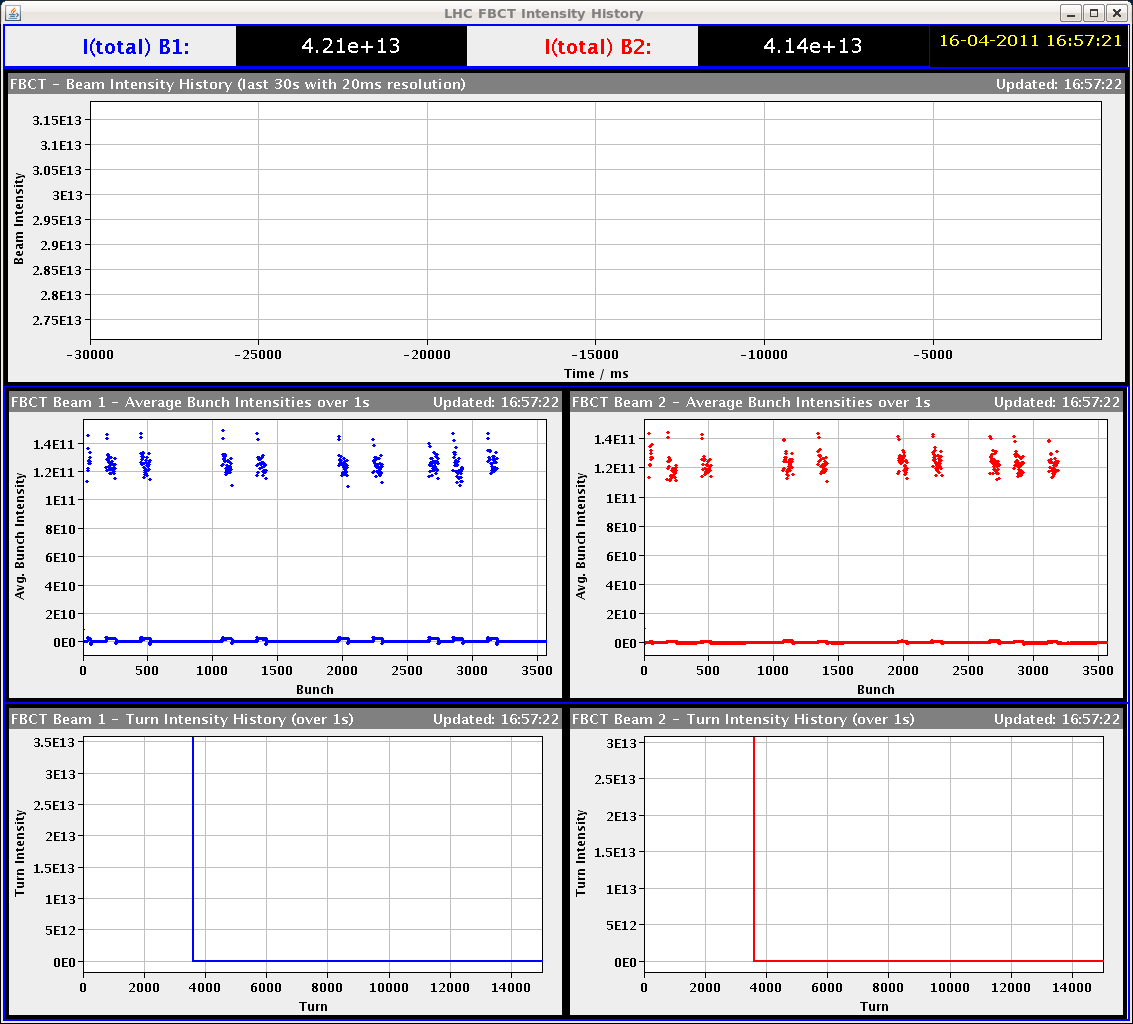 switching to 36 bunch trains

16:55h injection / ramp
         and nice intensity distribution
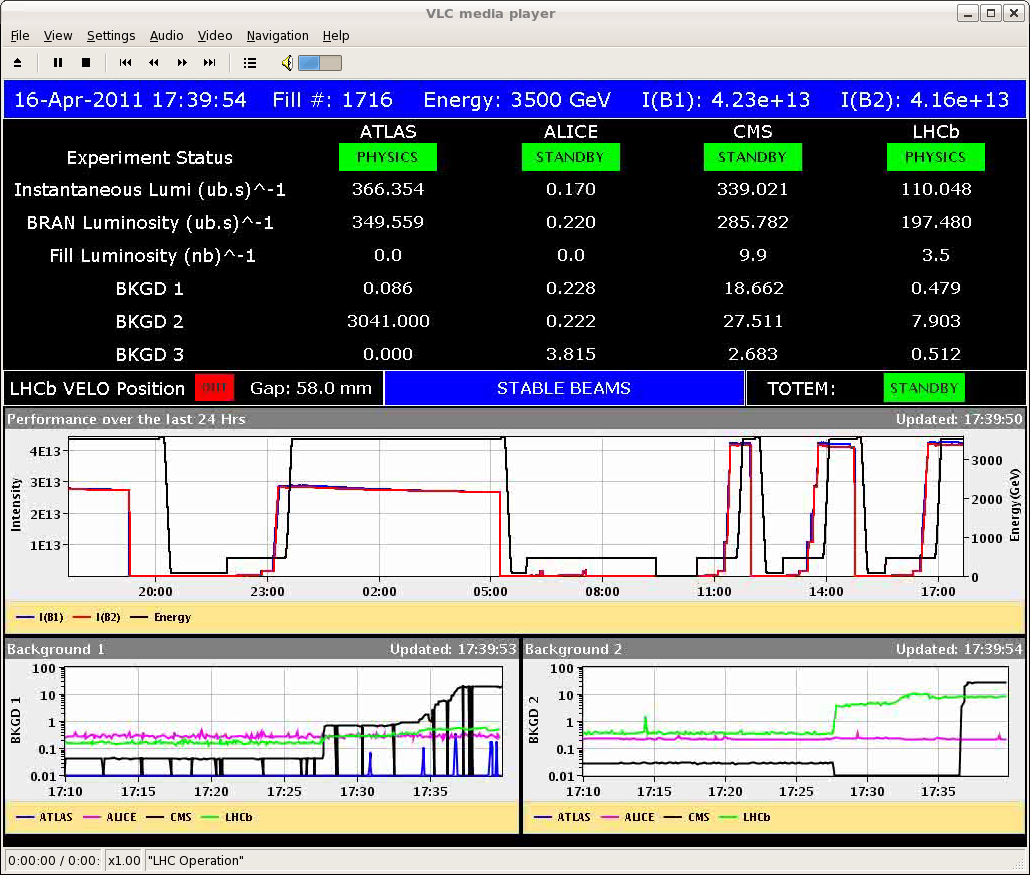 17:40h Luminosity
Sa Late: Vacuum
18:00h Vacuum during the three 336 attempts
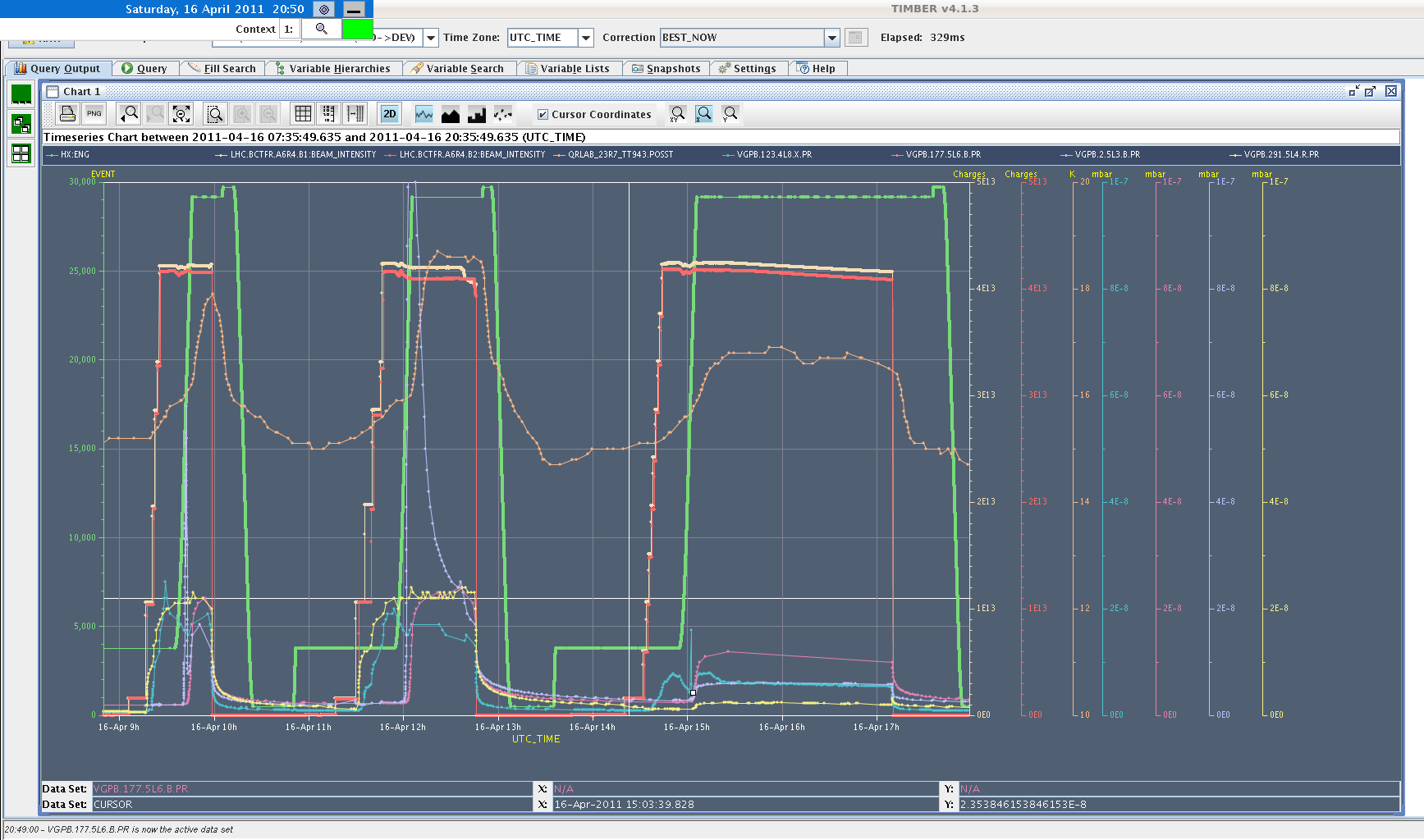 beam screen
Sa Late: technical problem
19:09h Beam Dump Cut of demineralised water due to a faulty flow 
     meter triggered PIC to interlock in S34.Dump was clean, 
     but RU.L4 quenched afterwards and cryo maintain was lost
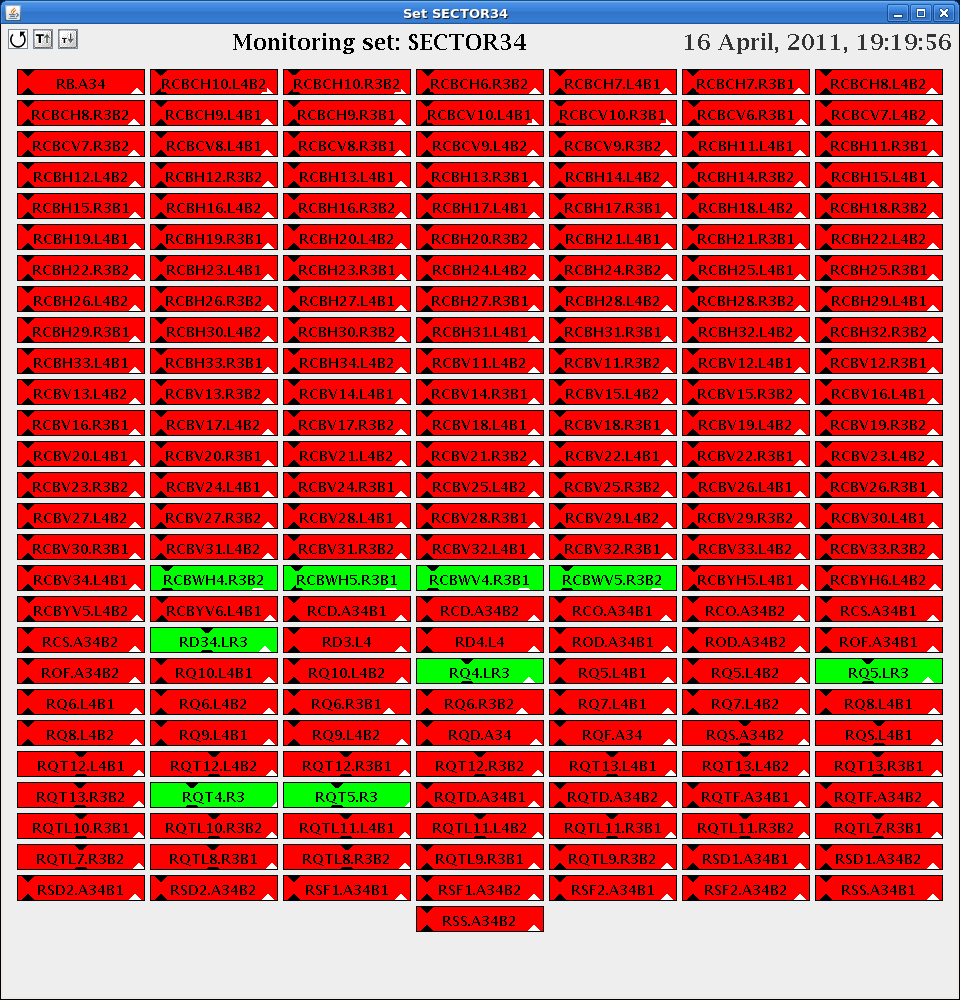 all the cold circuits of 34 tripped.
Sa Late: restart 336 bunches, lumi
23:00h set up 336 bunches, ramp, squeeze, lumi








... and dump after some minutes !! Probably software interlock on the 
          COD settings which became active in stable beams



03:25h and lumi run
            again
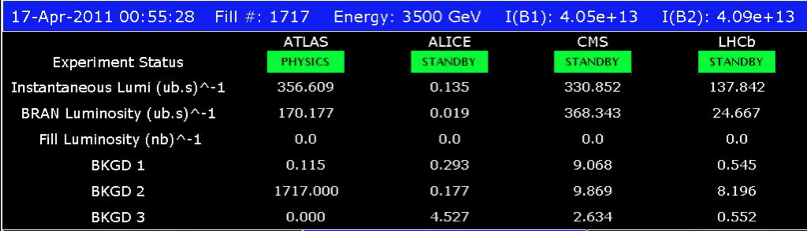 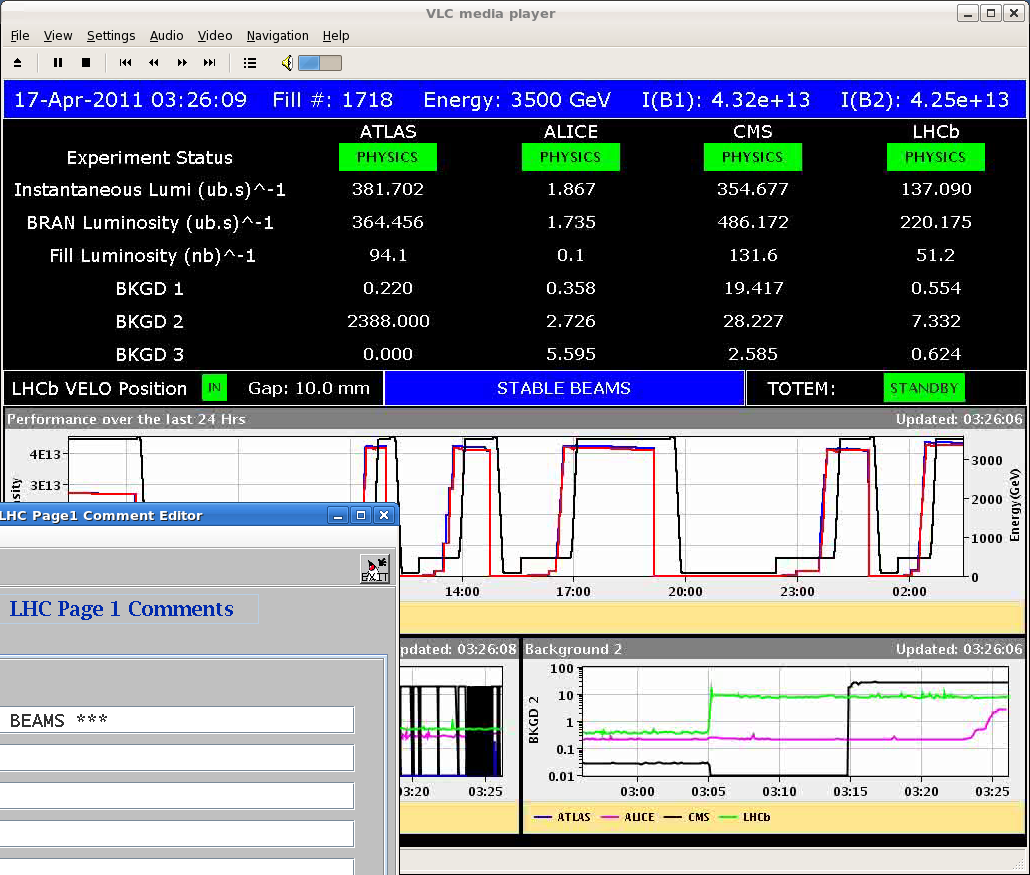 336 Bunches: Heat load ...preliminary
First experience with 336 buches:
The heat load with the filling scheme with 36 bunches at 
injection is significantly less than with 72 bunches/injection.
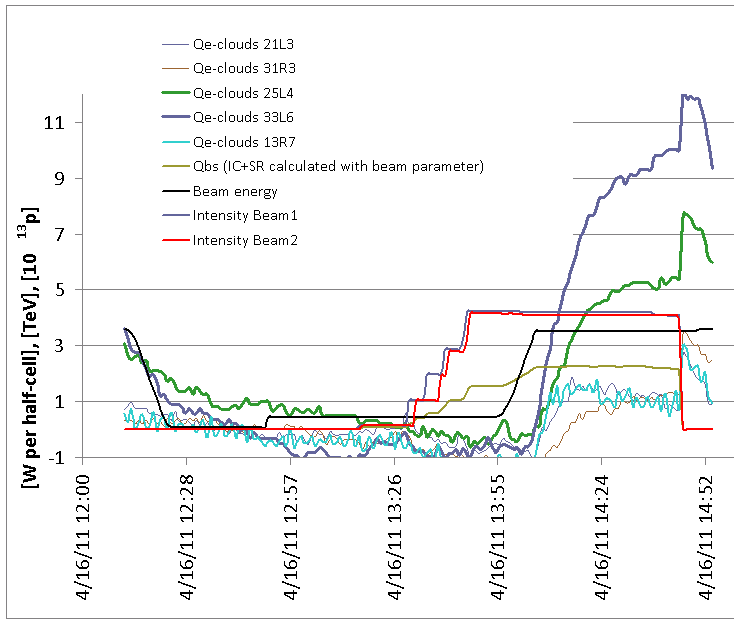 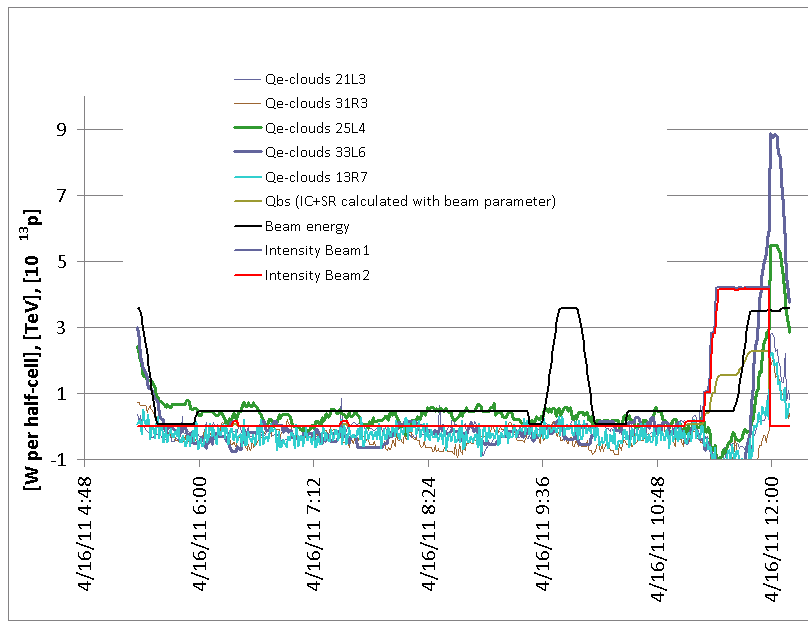 72 bunch trains
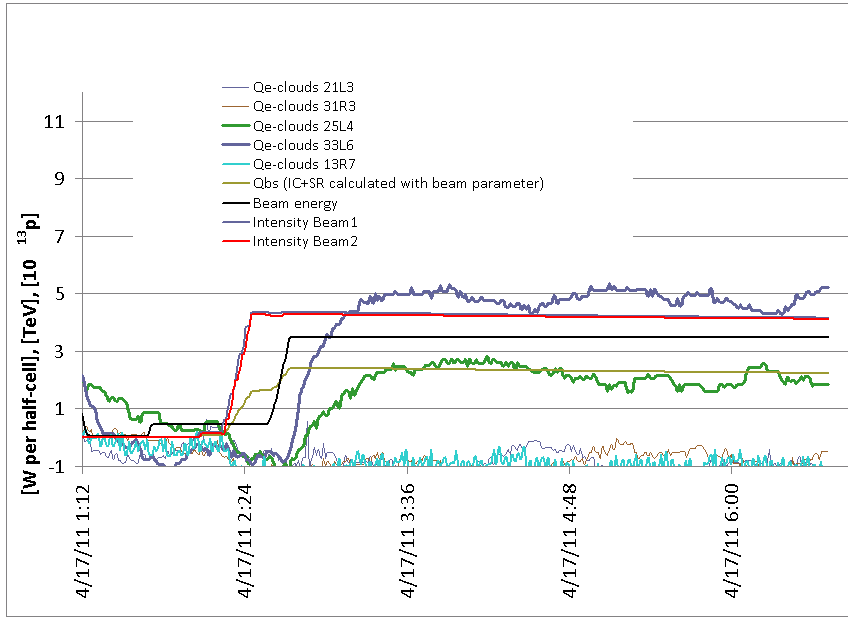 36 bunch trains
Summary:
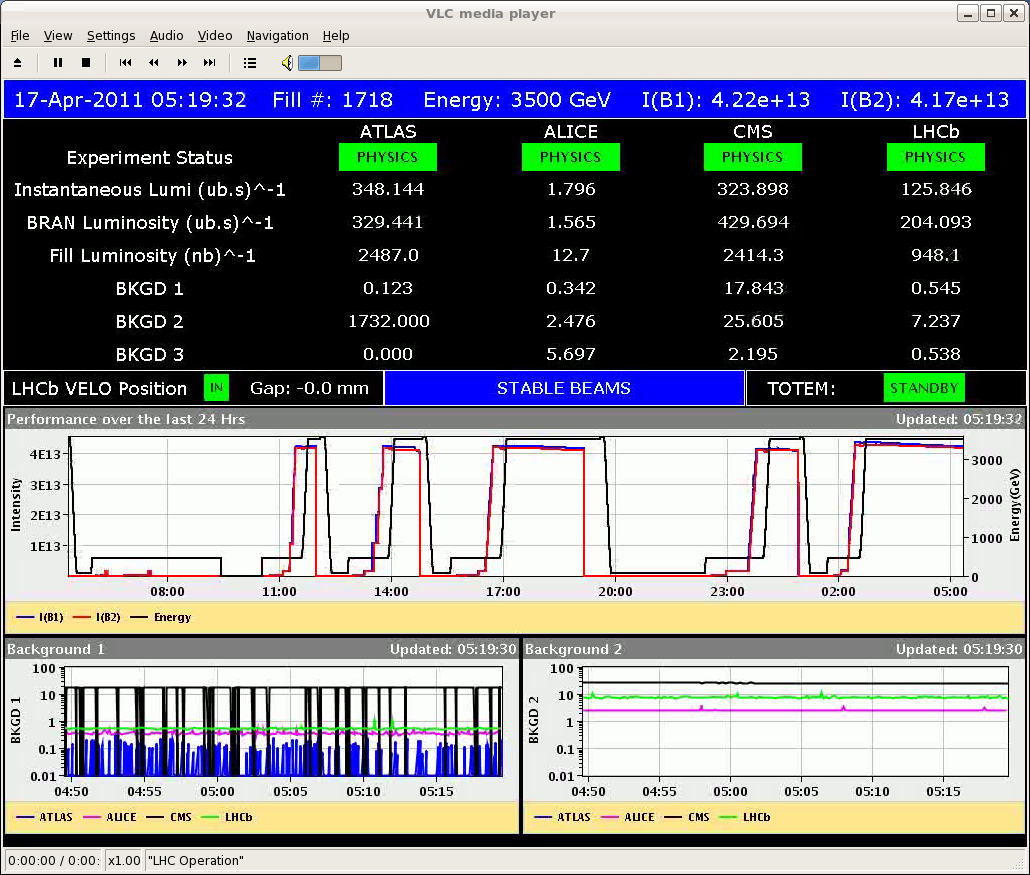 orbit feedback
beam loss due to BPM threshold
& instabilities
software interlock,
cod settings
demineralised 
water
Problems with tune signal, water
		          orbit feedback settings, software interlock
		          instabilities ?

Solutions:         36 bunch trains,
		           feedback gain increased by (additional ) factor 2 before collisions